How to Give a Talk
[Speaker Notes: Early credit for this material from my Ph.D. committee member, John Carlis, Professor, University of Minnesota]
Why Listen?
People fear public speaking
You will speak
For class, work, job interviews, thesis defense
Another skill to learn
Like designing a program
Enjoy!
[Speaker Notes: Abstract:  
Do you need to come?  Yes -- like it or not you will give talks.  While most people fear public speaking, you can enjoy it.

What drives away fear?  Messages and preparation.

So …?  So: planning a talk is like designing a program.  So: you already own some needed skills.  So: you transfer lessons learned in one are to another and thereby gain power.

“Why me?” -- A victim of dismal talks

Eh?  Messages received by the audiences are the desired output.  Preparation produces a topic tree to guide message delivery.

Is that all?  Nope you’ll hear about these topics; my messages to you; thinking about the audience; working backwards from messages; topic tree notions; avoiding common mistakes; and useful techniques.]
Main Messages
Giving a talk is like ... 
Know your audience
Start with message audience will receive
Prepare topic tree
Know common mistakes
[Speaker Notes: Giving a talk is like: 
  program design, paper writing, teaching
  (you already “know”, but need to refine skills)

Know your audience:
  persuade them

Start with messages:
  plan backward from them (not forward from you)

Prepare a topic tree: revise:
  prune, tune and time

Know common mistakes:
  avoid them, finish with a flourish not a gasp]
Giving a Talk is Like ...
Stuff you already know… planning, program design, writing, teaching, learning …
Can read books
“Preparing Instructional Objectives” by Mager
“Handbook of Technical Writing” by Brusaw 
“The Elements of Style” by Strunk and White
...
Have some skills (e.g., can speak)
But you need to refine and new skills
[Speaker Notes: Giving a talk is like: 
 program design
 paper writing
 teaching.
 (you already “know”, but need skills)]
Know Your Audience
What do they know/believe?
Talk at right level
Use the right means
They will be mixed
So deal with it!
Interest
Inform
Persuade -- change
Expose a structure
[Speaker Notes: “Here’s this stuff” vs. “You have a problem, I have a cure”
or “Here’s a better way”
or “Look at it this way”]
Focus on Audience Receiving Messages
[Speaker Notes: Think from the perspective of your audience.  

Think of the messages you want to convey.

The focus should be on audience receiving the messages.]
Messages!!!
You must have messages
They are destination
A few, not many
Plan supporting sub-messages
Do not plan outward from you, but backward from audience
[Speaker Notes: Example:
In programs, you don’t compute what’s computable, you produce output

E.g., message in this talk:
  Giving a talk is like …
  Know your audience
  Start with messages
  Topic Tree
  Know common mistakes]
Messages
“I have too little to say”
Bah
Not so
“I don’t have enough time”
So, change your messages
Point to other resources
“… then I did this and then I did that…”
Is your chronology important?
[Speaker Notes: “I have too little to say”
bah
not so
so hustle through that part
“I don’t have enough time”
so change your messages
point to other resources
“… then I did this and then I did that…”
is your chronology important?]
Topic Tree
Like program design
Display it any way that works
Depth depends on audience
Don’t preach to choir
Practice, practice, practice!
How long will it take?
Prune
Remove deadly details, keep good examples
[major limb pruned here]
[Speaker Notes: Topic tree
  These slides are a topic tree.
  Can shuffle in a variety of orders.
  Choose order that works best.

Remove deadly details
  Proofs, syntax

Keep good examples

Remove/refine messages]
Topic Order
State messages early
So not a mystery to audience
Decide precedence after content
Many paths to success, order may not matter
Depth first vs. Breadth first
Talk’s order is not necessarily the order of planning the talk!
[Speaker Notes: State messages early
not a mystery
helps panic pruning
Decide precedence after content
many paths to success
depth first vs. breadth first
some order may not matter
Talk’s order is not the order of planning the talk]
Outline
Introduction					(done)
Messages		
Giving a talk is like ... 			(done)
Know your audience			(done)
Messages audience will receive		(done)
Prepare topic tree				(done)
Know common mistakes			(next)
Summary
[Speaker Notes: Outline slide can help audience with structure

Can be repeated more than once!

Mini-outlines, too! (See next slide)]
Avoiding Misstakes (Outline)
(proff read)
Timing
Tension
Tedium
Techniques
Common Mistake - Timing
Prune during timed practice
“Cram” implies you aren’t focusing on audience
Be aware of time
Beware too much intro!
Plan for disaster
“eeek” doesn’t impress
If behind, don’t talk faster
Audience cannot listen faster
[Speaker Notes: Prune during timed practice
avoid disaster
“cram” implies you aren’t focusing on them
Be aware of time
most go slower; know yourself
early milestone
ask for a warning bong
Too much intro!!
Much of it they know
Can’t get that time back
Plan for disaster
“eeek” doesn’t impress
If behind, don’t talk faster
they cannot listen faster]
Common Mistake - Timing
Set pace for audience not you
First few minutes
Why should they listen?
Why should they believe you?
Finish
Impress main messages
Don’t gasp or get tossed off stage
[Speaker Notes: Pace should be comfortable for those listening
First few minutes
why should they listen?
why should they believe you?
Tip: Practice opening more than rest of talk – if get off to a good start, rest will go smoothly.
Finish
Repeat/restate main messages
Don’t run out of time - get tossed off the stage

Note, teaching has a more forgiving time frame than conference talk]
Common Mistake - Tension
Audience is on your side
They want you to succeed
Look at them during talk
Butterflies are normal and good
Plan, prune and practice so you can relax
Messages
Focus on audience not you
[Speaker Notes: The audience is on your side
they want you to succeed
look at them during the talk
Trick: look just over their heads if you have to
Butterflies are normal and good
Plan, prune and practice so you can relax
Messages
Focus on audience not you]
Common Mistake - Tedium
Are you enjoying it?
Are you interested in them?
Occasional witticism is good
A cartoon ...
Monotone!!!
Interact with them
Messages are key!
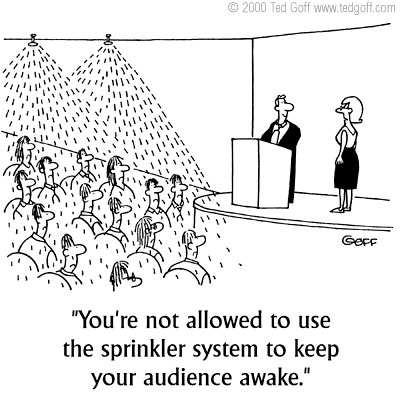 [Speaker Notes: Are you interested in them?
Just get it over with
Cutesy alliterations are ok
don’t let them distort
Occasional witticism is good
A cartoon
may relax you
may lighten the mood
better to enlighten the audience
Montotone!!!
Interact with them
Are you a stranger?
Dialog mode is tough
Messages are the key]
Techniques
Speed bumps
Don’t kill interest with detail
Judging detail “level” is hard part
No preemptive apology
Talk tool - Powerpoint
[Speaker Notes: Speed bumps
think about them
provide context
tie together parts of the topic tree
not just repeat
emphasize, expand, link
Don’t kill interest with detail
Judging the “level” is the hard part
No preemptive apology
“Well, I don’t know much about this subject”
Doesn’t work and dooms talk
Talk tool – Powerpoint
 Despite all the bad things you hear about powerpoint, can help organize and constrain]
Slides
Informs audience and focuses you
Use slides
Support messages, say why there
Not “busy”
Size
Don’t write what you will say
Transitions
Physical movement of slides
Know what you will say
[Speaker Notes: Informs them and focuses you
use overhead 
supports messages
tell them why it’s there
Not busy
5-7 chunks
Size
Don’t write what you will say
  Exception: if English difficult, more words can help 
  audience follow
Transitions
practice physical movement of overheads
know your beginning and ending blurbs]
Slides
Good
terse
phrases
bullets
highlight key points
graphs
pictures
Bad
verbose
compound sentences
paragraphs
unlabelled graphs
tables of numbers
Revise, revise, revise!
Slides
Complex figures are ok
Spend time
Describe axes, then trendlines, then results
Point to spots
Tell them what to get from the figure!
[Speaker Notes: Forumula
Describe axes: “The x-axis is …”
Describe trendlines: “The dots are the average …”
Only then describe results: “Notice how …”

Tip: include “message” small bullet on each result. 

Reminds audience (and you) why you are showing slide!]
Summary
Messages

Audience
Backwards
Topic Tree
Plan, prune, practice

Enjoy
How to Give a Talk